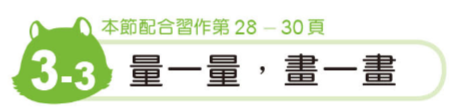 *小朋友，有誰能告訴老師，
鉛筆的長在哪裡？

*請拿出一枝鉛筆，
用手比出鉛筆的長。
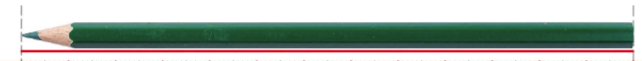 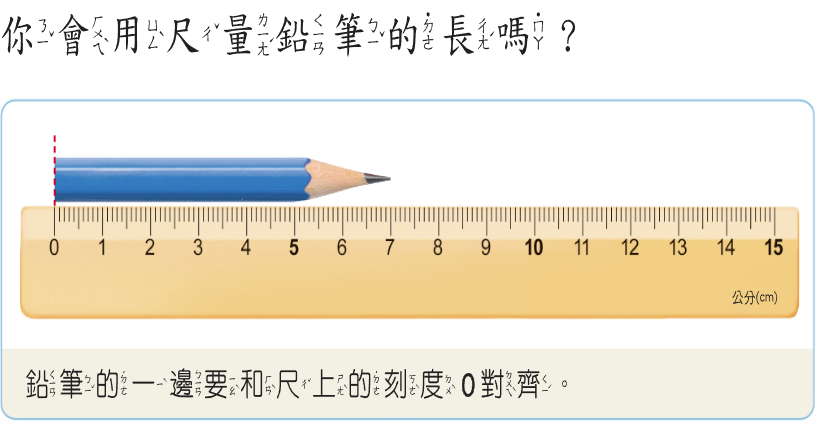 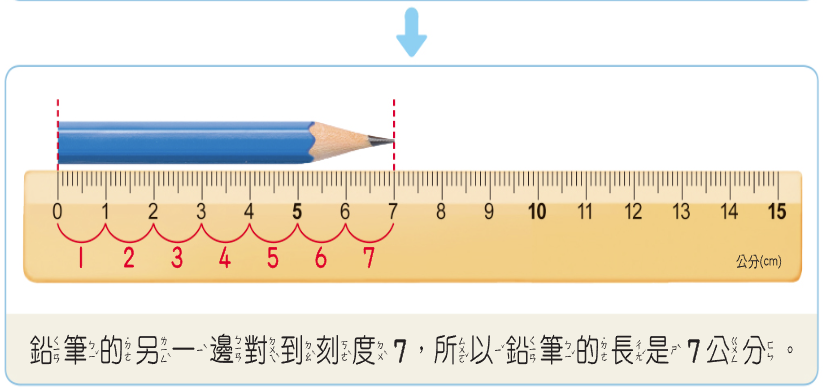 誰的量法是正確的？
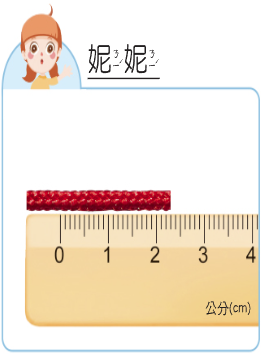 誰的量法是正確的？
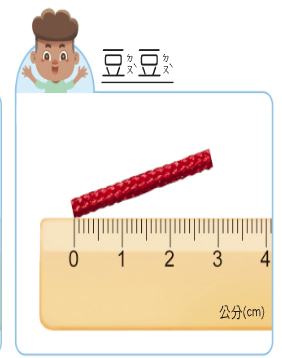 誰的量法是正確的？
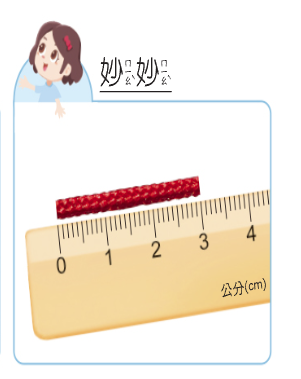 誰的量法是正確的？
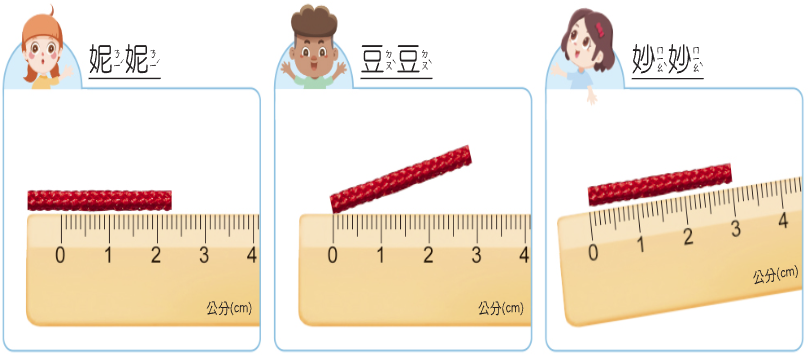 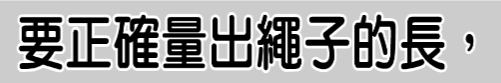 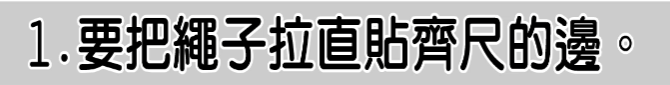 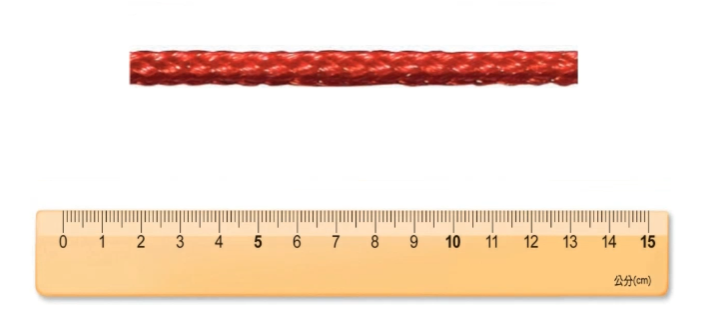 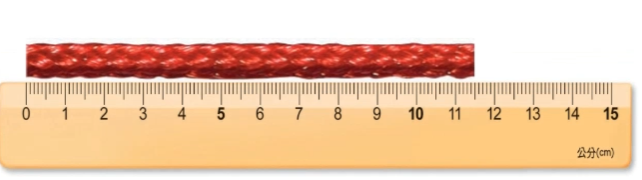 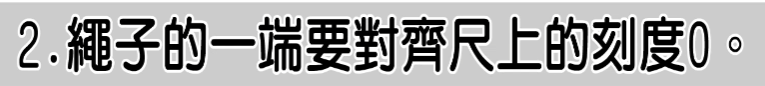 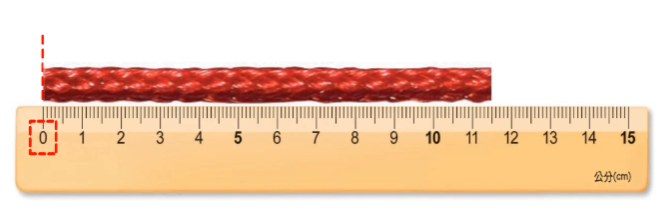 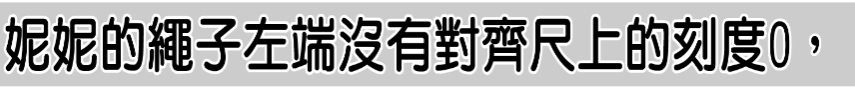 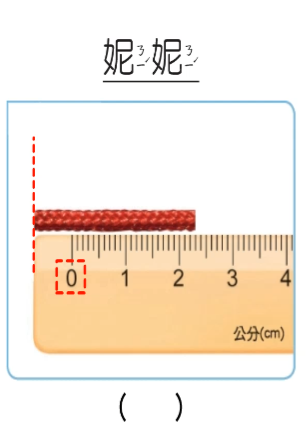 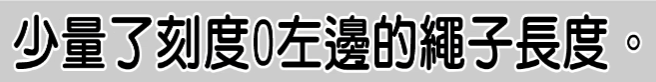 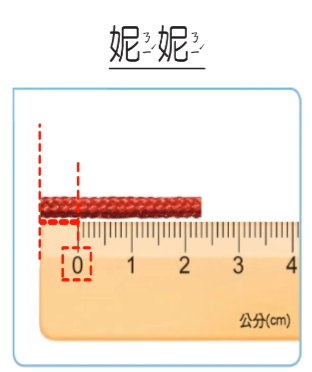 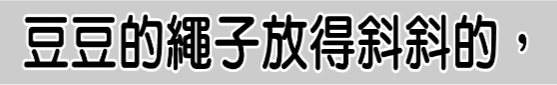 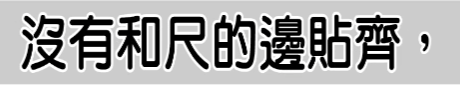 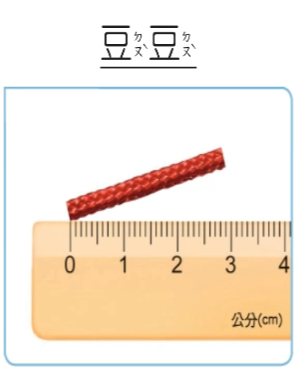 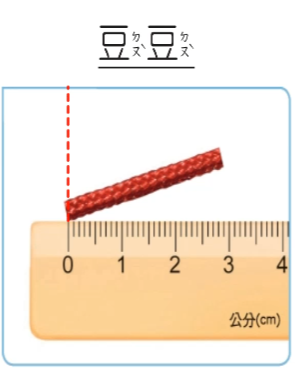 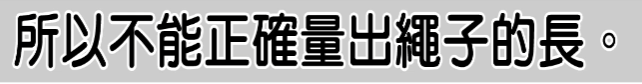 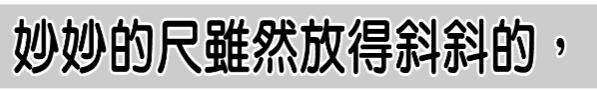 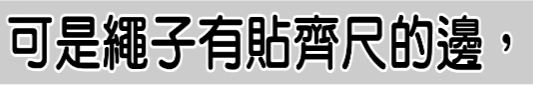 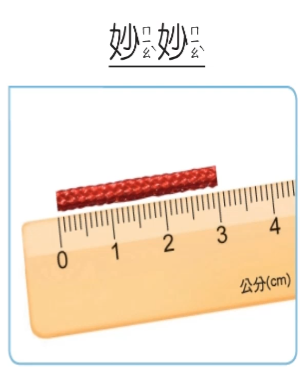 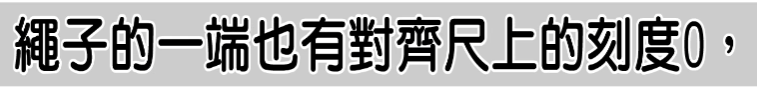 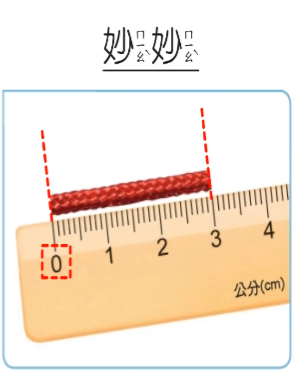 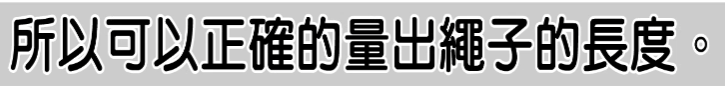 *小朋友，現在請先拿出你的直尺出來，
再從鉛筆盒中，拿出一枝最短的筆。

*請你量量看，鉛筆的長是幾公分？


*請隔壁同學互相檢查是否正確，
老師行間巡視是否正確。
老師行間巡視
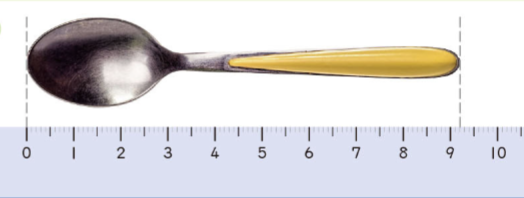 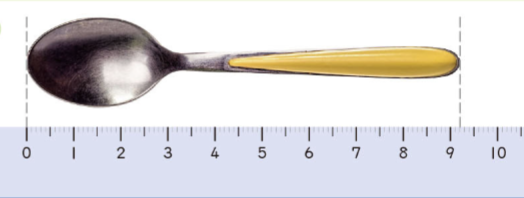 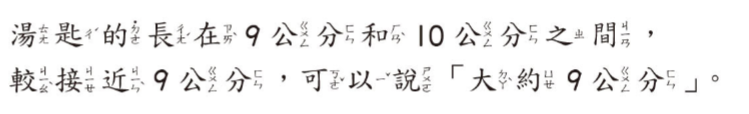 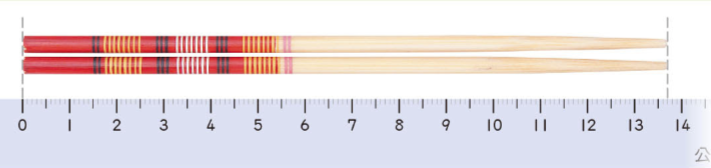 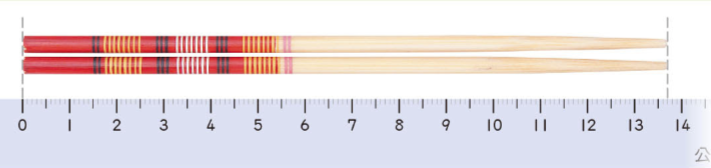 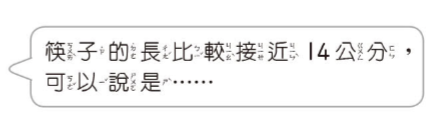 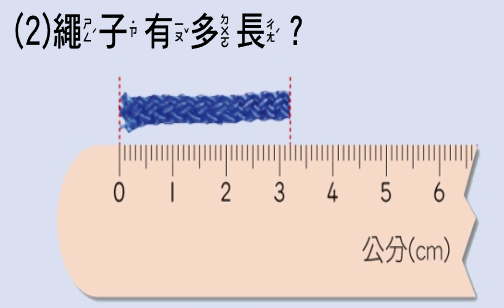 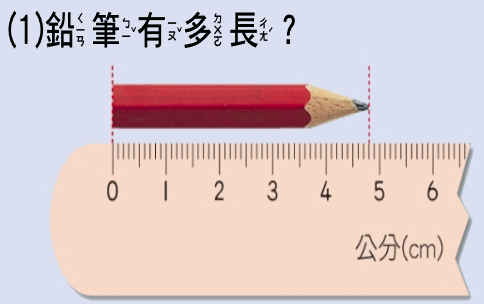 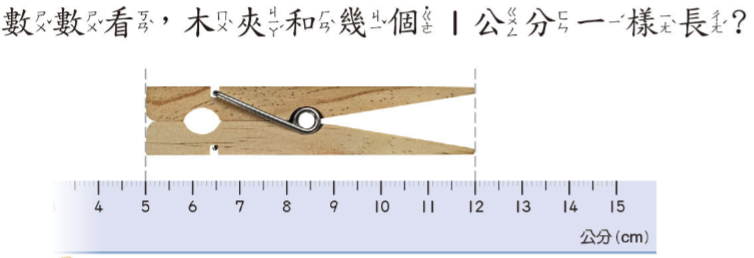 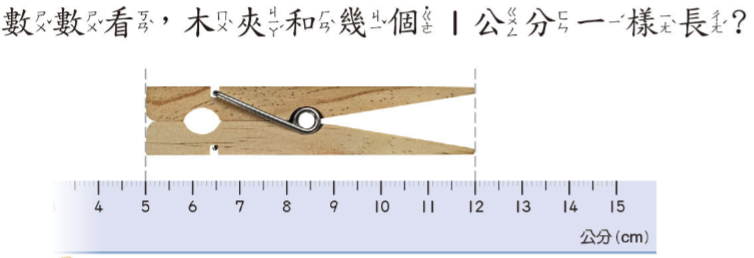 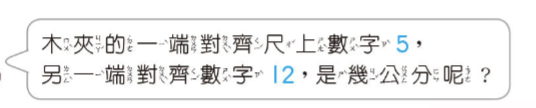 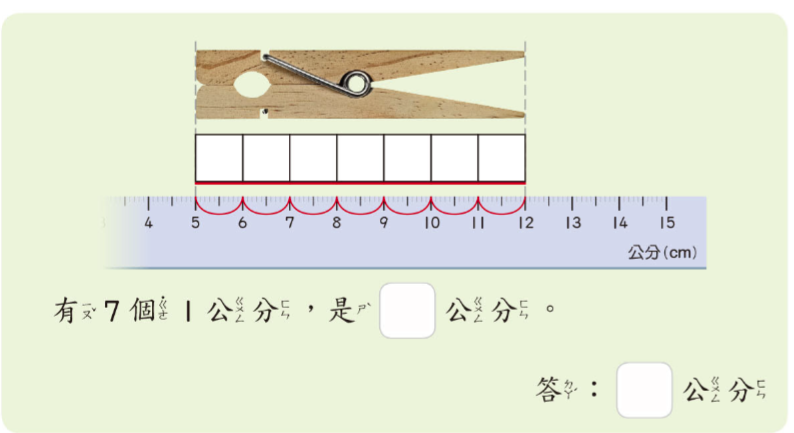 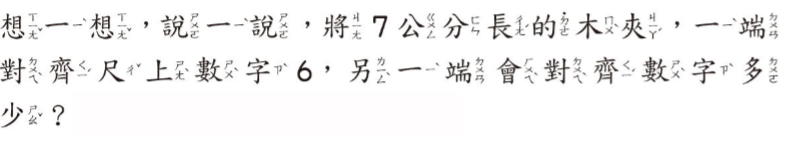 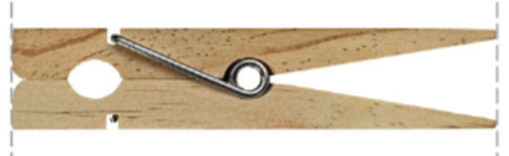 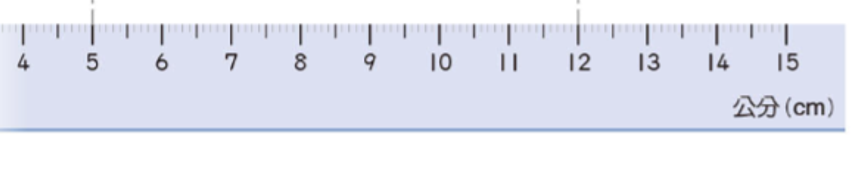 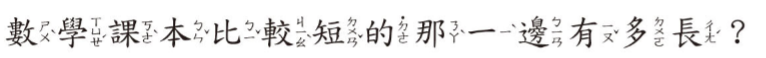 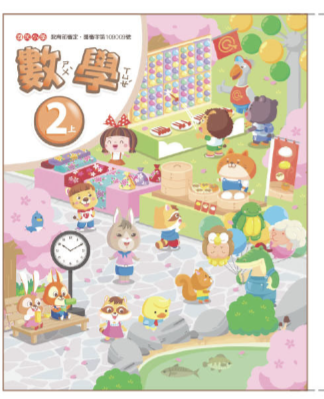 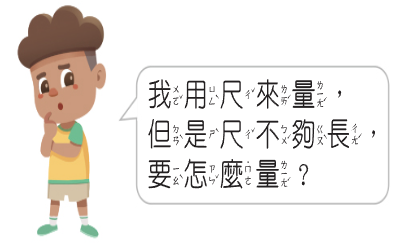 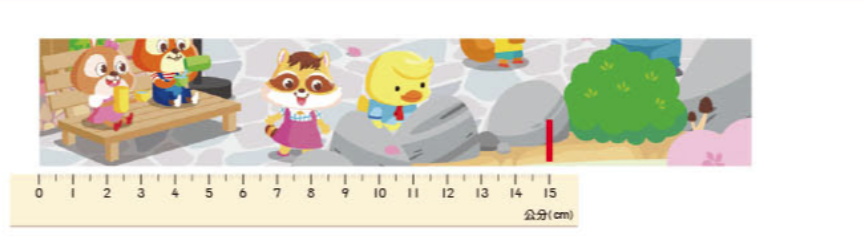 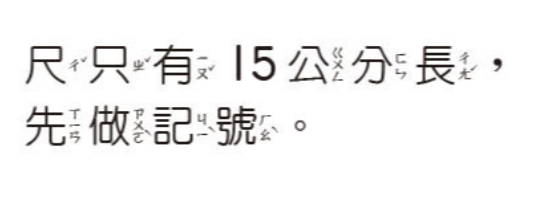 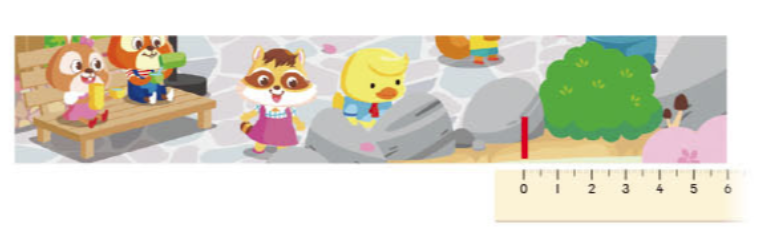 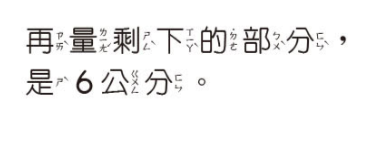 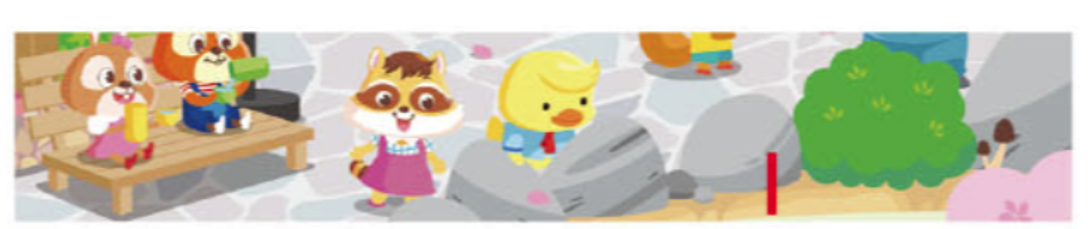 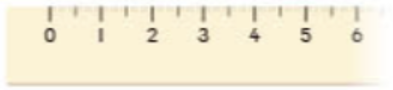 6公分
15公分
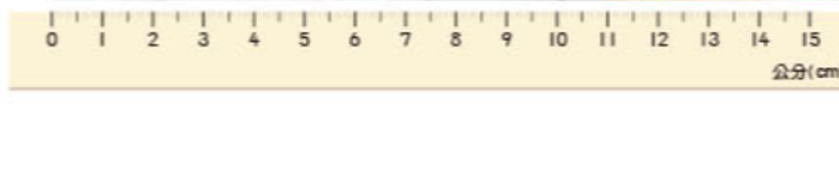 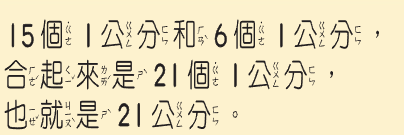 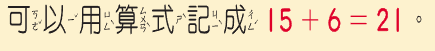 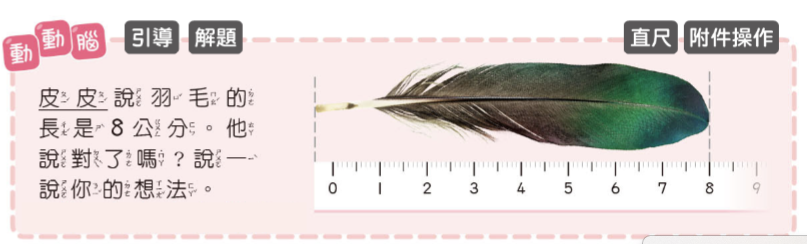 *步步高升*
全班分成五組，
每一組派一位組員將拿到的紙條，
用尺量出正確的長度，
就能將紙條貼在白板上。
再派出下一位量紙條，
量好後，
將紙條接在第一位組員的紙條後，
時間內接得最長的那一組獲勝。